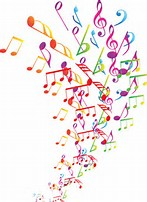 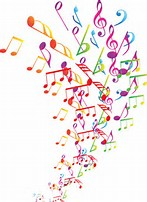 東海市芸術劇場市民スタッフ企画
東海市アンサンブルフェスタ
“東海市を音楽であふれる街”にしよう！
さまざまな音楽により、街のにぎわいを創り出したい！
 ジャンルにとらわれず自由に音楽にふれあいながら、出演し、楽しみ、    
  “音楽の街・東海市”を創り上げる！
 出演する人、観客、スタッフすべてが主役になる！
平成29年12月9日（土）9時40分開演 (10分前開場)
 
東海市芸術劇場多目的ホール　

入場無料（満員の場合、ご入場いただけない場合があります）
出演者(出演順)
   ♪コール東海 (合唱)
   ♪ＳＰＧチアダンスプロジェクト (チアダンス)
   ♪平洲中学校吹奏楽部 (アンサンブル)
   ♪nanaco＆なつき (タップダンス)
   ♪東海南高校吹奏楽部 (アンサンブル)
   ♪ハーラウ・フラ・オ・クウプアイリマ (ハワイアンフラ)
   ♪横須賀中学校吹奏楽部 (アンサンブル)
   ♪ミルフィーユ (オカリナとギター)
   ♪横須賀高校吹奏楽部 (アンサンブル)
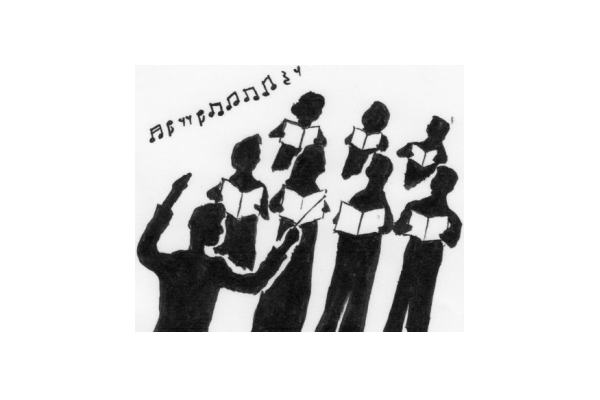 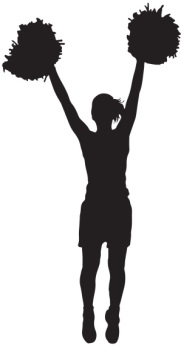 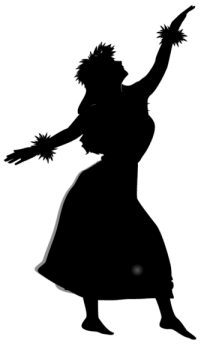 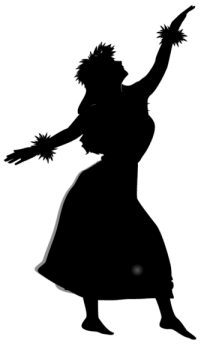 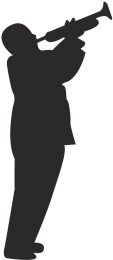 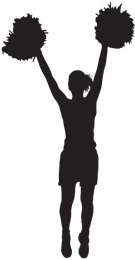 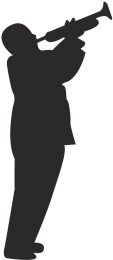 TEL 0562-38-7030　FAX 0562-38-7028　http://www.tokai-arts.jp
〒477-0031 愛知県東海市大田町下浜田137　 arts@city.tokai.lg.jp
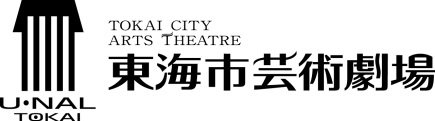 主催：東海市・東海市教育委員会